PHY 711 Classical Mechanics and Mathematical Methods
10-10:50 AM  MWF in Olin 103


Notes for Lecture 38

Starting course review; revisiting
physics analyzed in accelerated coordinate frames – Chap 2 F&W
Angular acceleration
Linear and angular acceleration
Foucault pendulum
11/22/2024
PHY 711  Fall 2024 -- Lecture 38
1
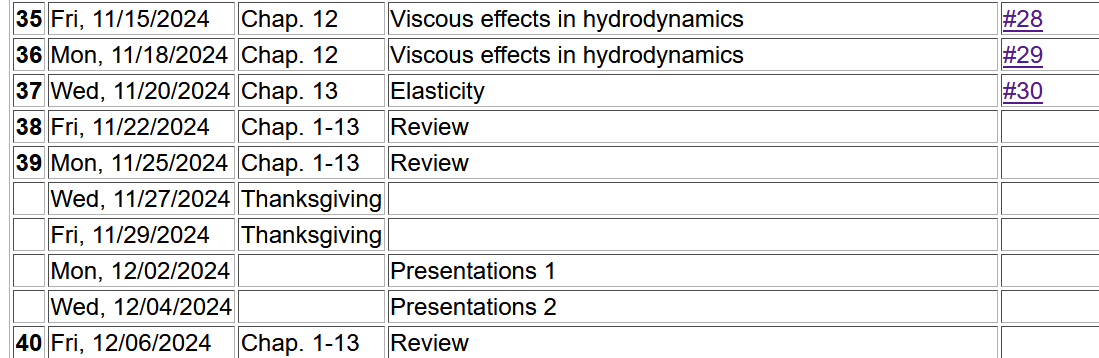 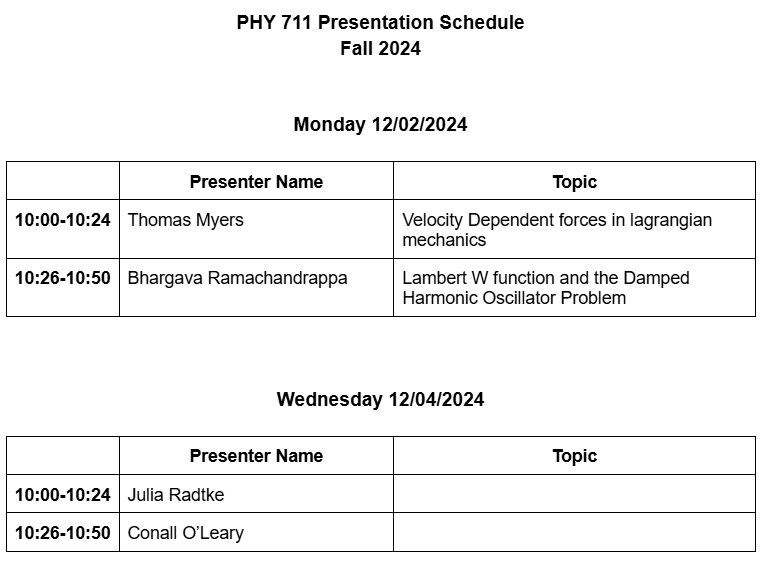 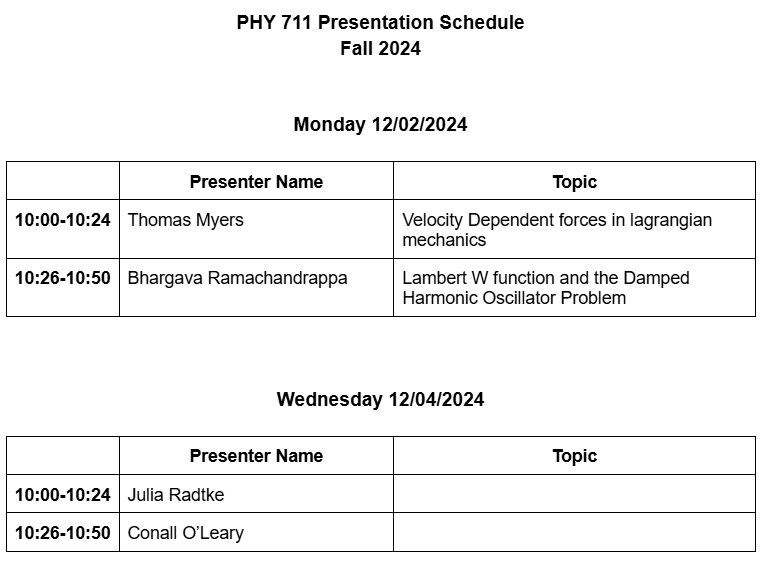 11/22/2024
PHY 711  Fall 2024 -- Lecture 38
2
Physical laws as described in non-inertial coordinate systems

Newton’s laws are formulated in an inertial frame of reference
For some problems, it is convenient to transform the the equations into a non-inertial coordinate system
Note that in addition to rotation, linear acceleration can also contribute to non-inertial effects.
11/22/2024
PHY 711  Fall 2024 -- Lecture 38
3
[Speaker Notes: By “inertial” frame of reference, we mean a reference frame that is either stationary or is moving at constant velocity.  A non-inertial frame of reference is the opposite.]
Comparison of analysis in “inertial frame” versus “non-inertial frame”
This represents the time rate of change of V measured within the e frame.
11/22/2024
PHY 711  Fall 2024 -- Lecture 38
4
[Speaker Notes: The first question is how analyze quantities such as a vector V in the two frames of reference.    The vector V may vary in time and its components]
e0   example
z
V(t1)
V(t2)
y
x
e   example – same motion described in moving coordinate system.
11/22/2024
PHY 711  Fall 2024 -- Lecture 38
5
Properties of the frame motion (rotation only):
dW
dW
11/22/2024
PHY 711  Fall 2024 -- Lecture 38
6
[Speaker Notes: Here omega is a vector whose magnitude is the time rate of change of rotation of the coordinate frame and whose direction is pointing along the axis of rotation (in this case the x-axis.]
Properties of the frame motion (rotation only):
dW
dW
rotation matrix
11/22/2024
PHY 711  Fall 2024 -- Lecture 38
7
[Speaker Notes: Here we “derive”  the cross product relation using the expression for finite rotation and then expanding to infinitesimal angle dOmega.]
More details
11/22/2024
PHY 711  Fall 2024 -- Lecture 38
8
Properties of the frame motion (rotation only):
dW
dW
11/22/2024
PHY 711  Fall 2024 -- Lecture 38
9
[Speaker Notes: Summary of previous results.]
Properties of the frame motion (rotation only) -- continued
Effects on 2nd time derivative -- acceleration (rotation only):
11/22/2024
PHY 711  Fall 2024 -- Lecture 38
10
[Speaker Notes: Having established how to analyze the first time derivative, we apply the time derivative to the result in order to analyze the second time derivative (acceleration).]
Application of Newton’s laws in a coordinate system which has an angular velocity w  and linear acceleration a
(Here we generalize previous case to add linear acceleration a.)
Newton’s laws;     Let  r denote the position of particle of mass m:
Coriolis
 force
Centrifugal
 force
11/22/2024
PHY 711  Fall 2024 -- Lecture 38
11
[Speaker Notes: The highlighted terms are often called “fictitious” forces.]
Have you ever experienced any of these “fictitious” forces?

Examples –
Playing on a swing
Playing on a merry-go-round
Riding  on a roller coaster
Sitting on the surface of the earth
Astronaut aboard the International Space Station 
???
11/22/2024
PHY 711  Fall 2024 -- Lecture 38
12
Motion on the surface of the Earth:
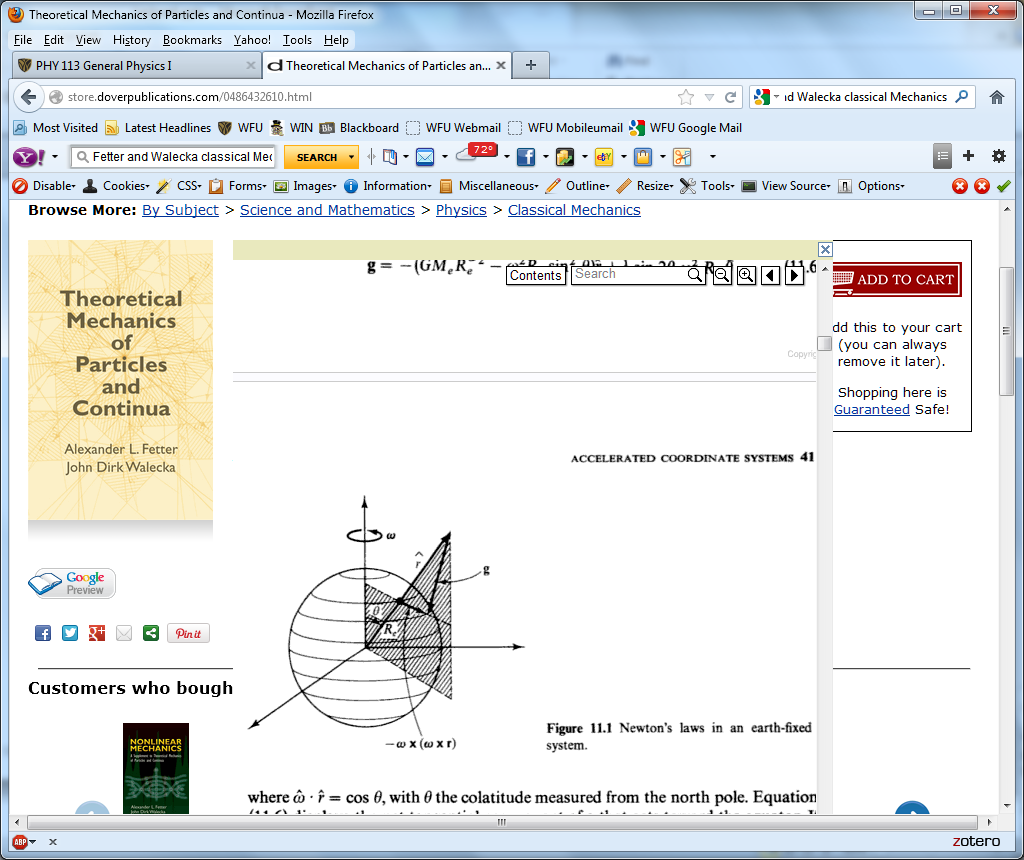 Earth’s gravity
Support force
11/22/2024
PHY 711  Fall 2024 -- Lecture 38
13
[Speaker Notes: Considering now our case, standing or sitting on the surface of the rotating earth (neglecting other details like orbiting the sun).   F’ is the support force meaning the floor on which we are standing/sitting and its support due to earth’s crust.]
Non-inertial effects on effective gravitational “constant”
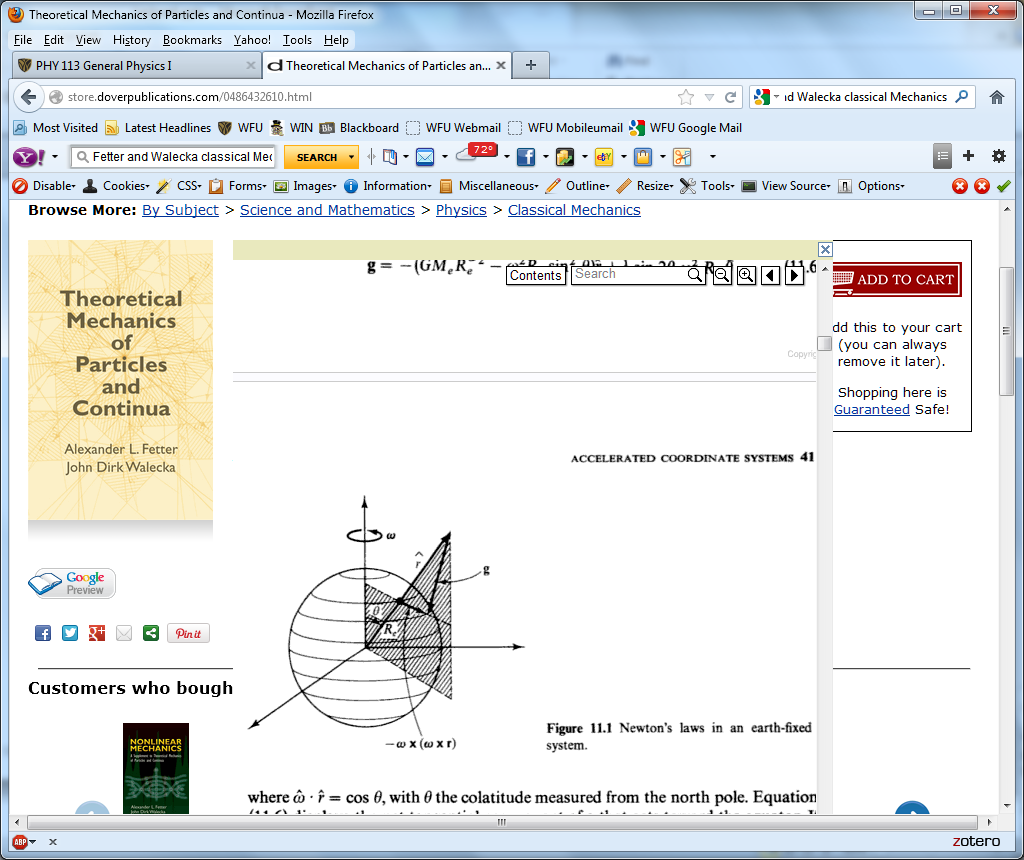 0.03 m/s2
9.80 m/s2
11/22/2024
PHY 711  Fall 2024 -- Lecture 38
14
[Speaker Notes: Some details.]
Is this justified?
Yes
No
According to Google – the rate of rotation of the earth has changed during its existence….

https://www.discovermagazine.com/planet-earth/the-earths-rotation-is-gradually-slowing-down
11/22/2024
PHY 711  Fall 2024 -- Lecture 38
15
Foucault pendulum
http://www.si.edu/Encyclopedia_SI/nmah/pendulum.htm
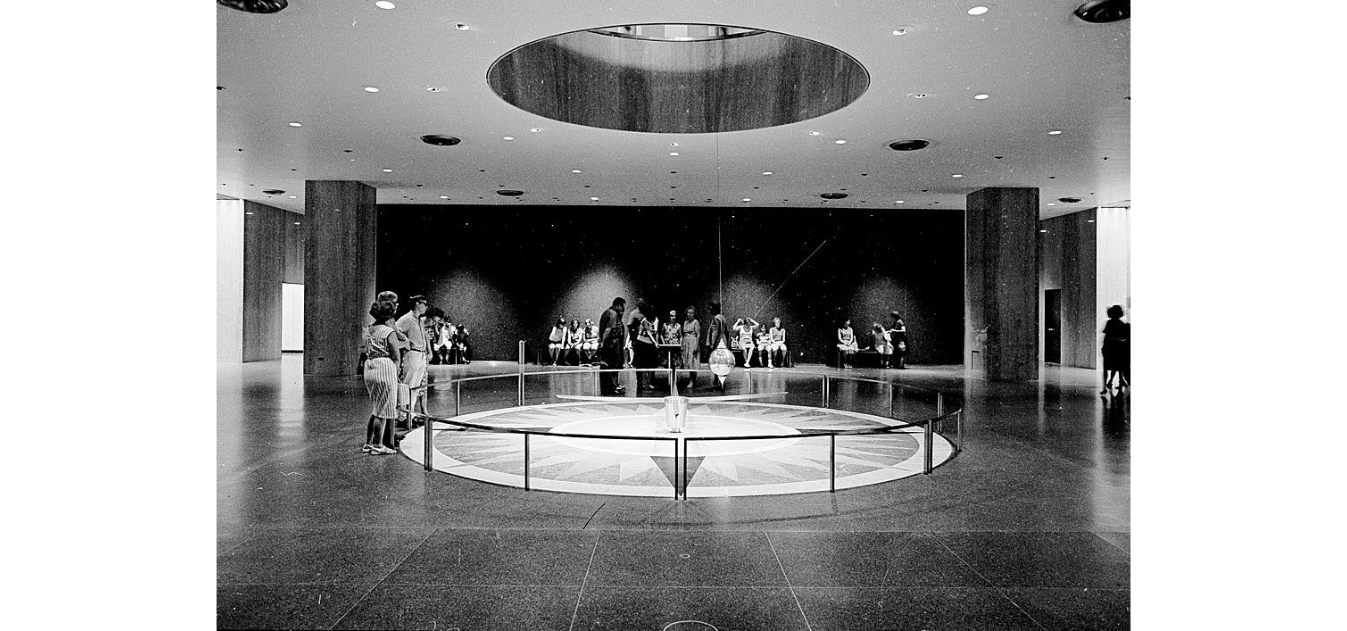 The Foucault pendulum was displayed for many years in the Smithsonian's National Museum of American History.  It is named for the French physicist Jean Foucault who first used it in 1851 to demonstrate the rotation of the earth.
11/22/2024
PHY 711  Fall 2024 -- Lecture 38
16
[Speaker Notes: A very interesting example designed to show the effects of the earth’s rotation.]
Equation of motion on Earth’s surface
w
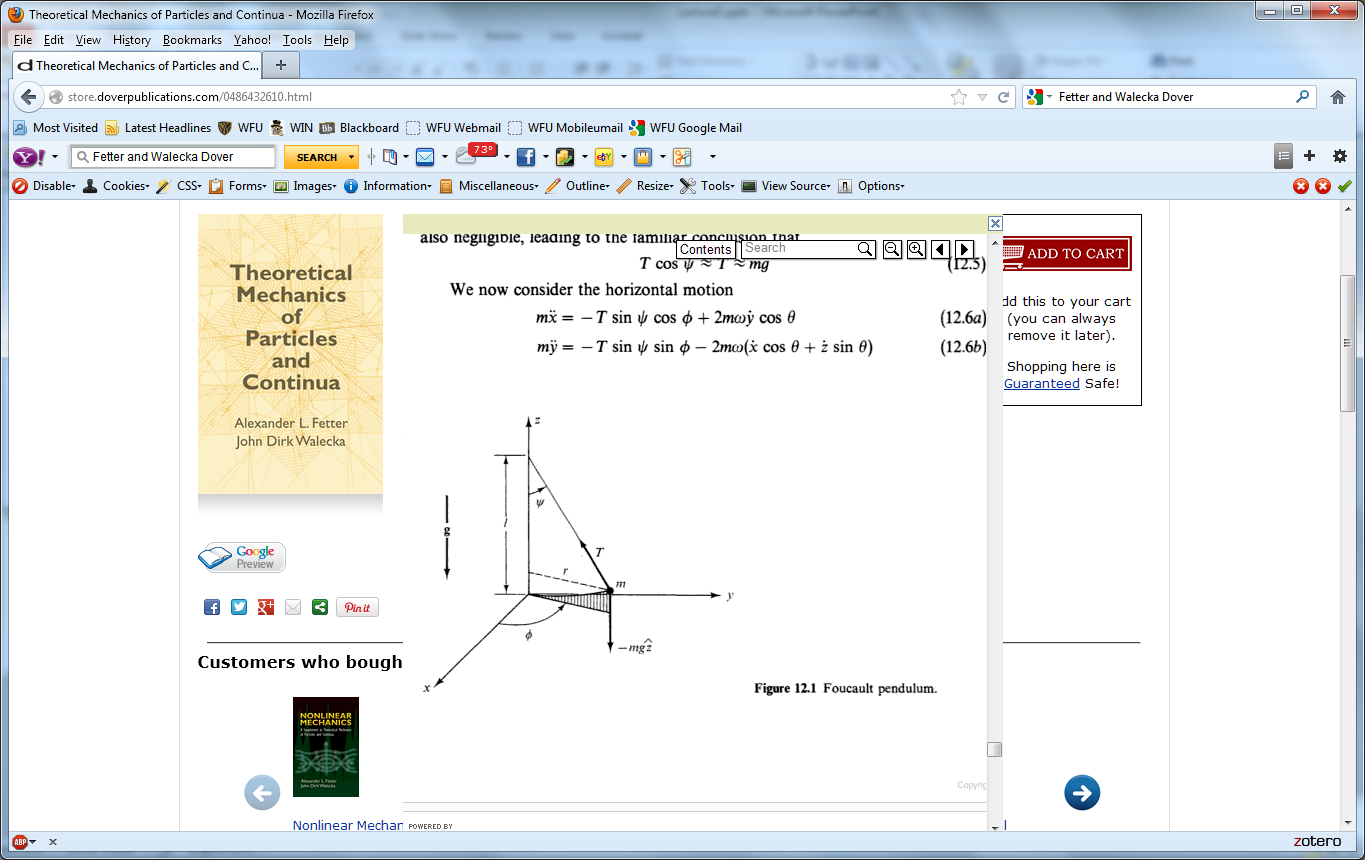 y (east)
z (up)
q
x (south)
11/22/2024
PHY 711  Fall 2024 -- Lecture 38
17
Foucault pendulum continued – keeping leading terms:
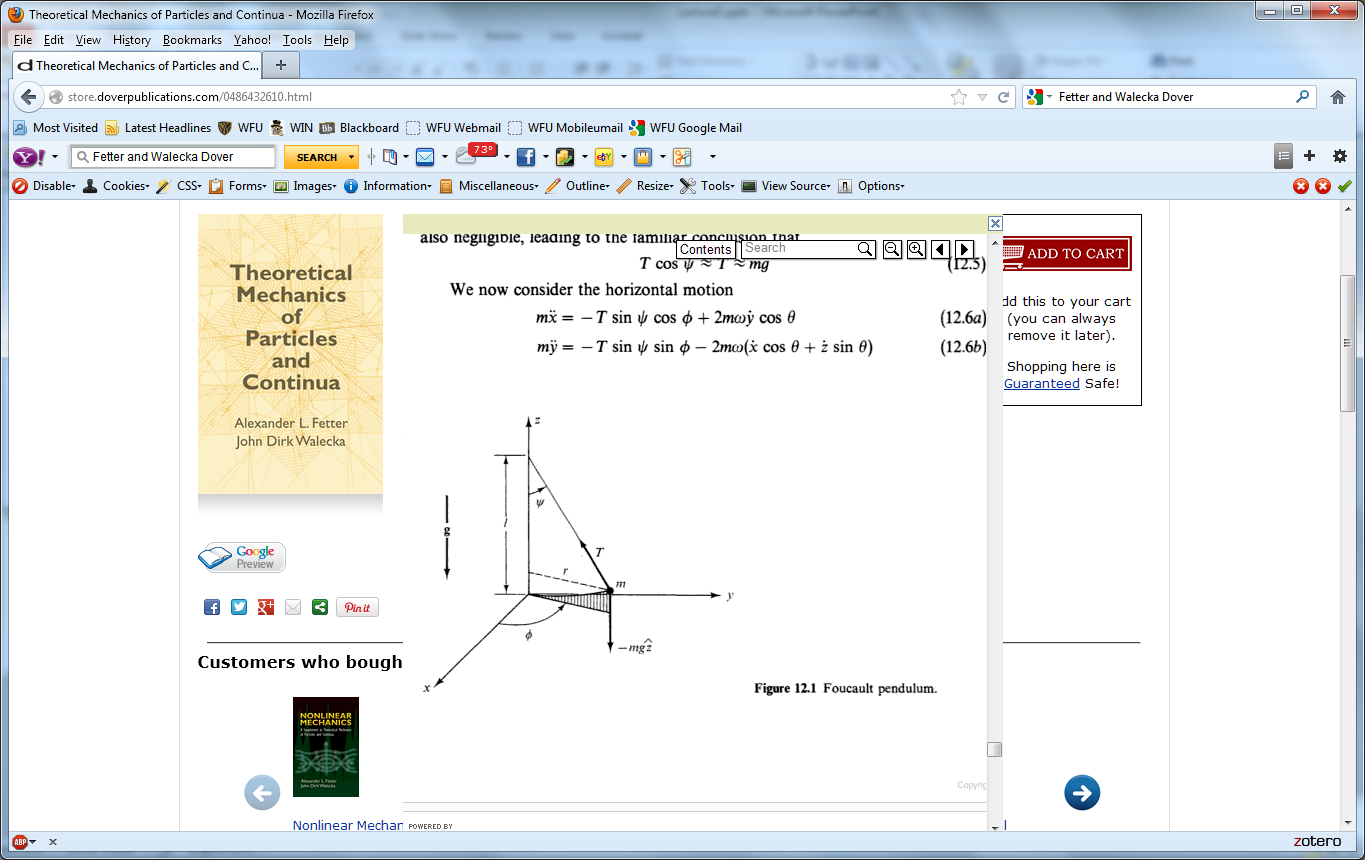 z
y
T
11/22/2024
PHY 711  Fall 2024 -- Lecture 38
18
[Speaker Notes: Analyzing the pendulum motion in the given geometry.]
11/22/2024
PHY 711  Fall 2024 -- Lecture 38
19
Foucault pendulum continued – keeping leading terms:
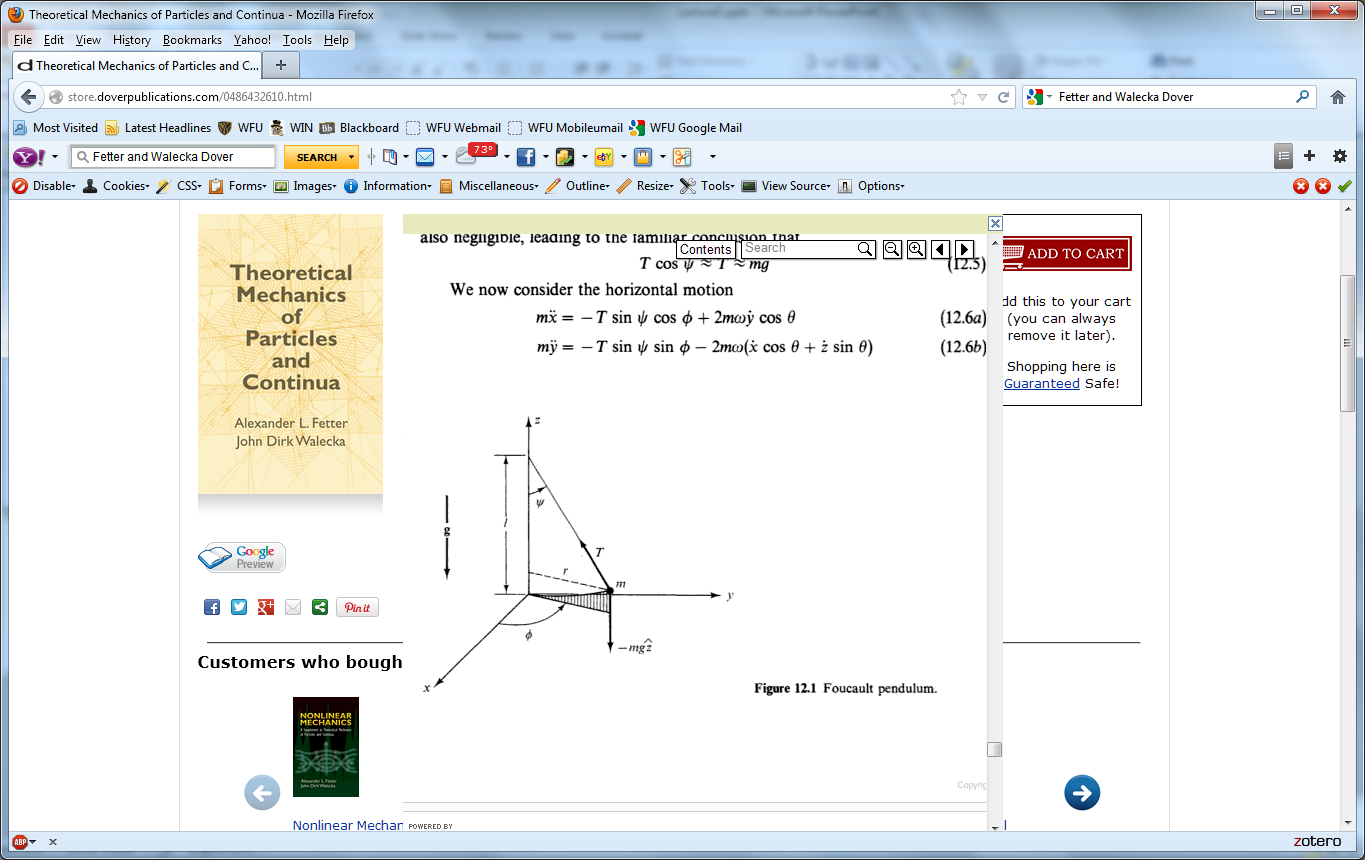 11/22/2024
PHY 711  Fall 2024 -- Lecture 38
20
[Speaker Notes: Simplifying the equations for the dominant terms.]
Foucault pendulum continued – coupled equations:
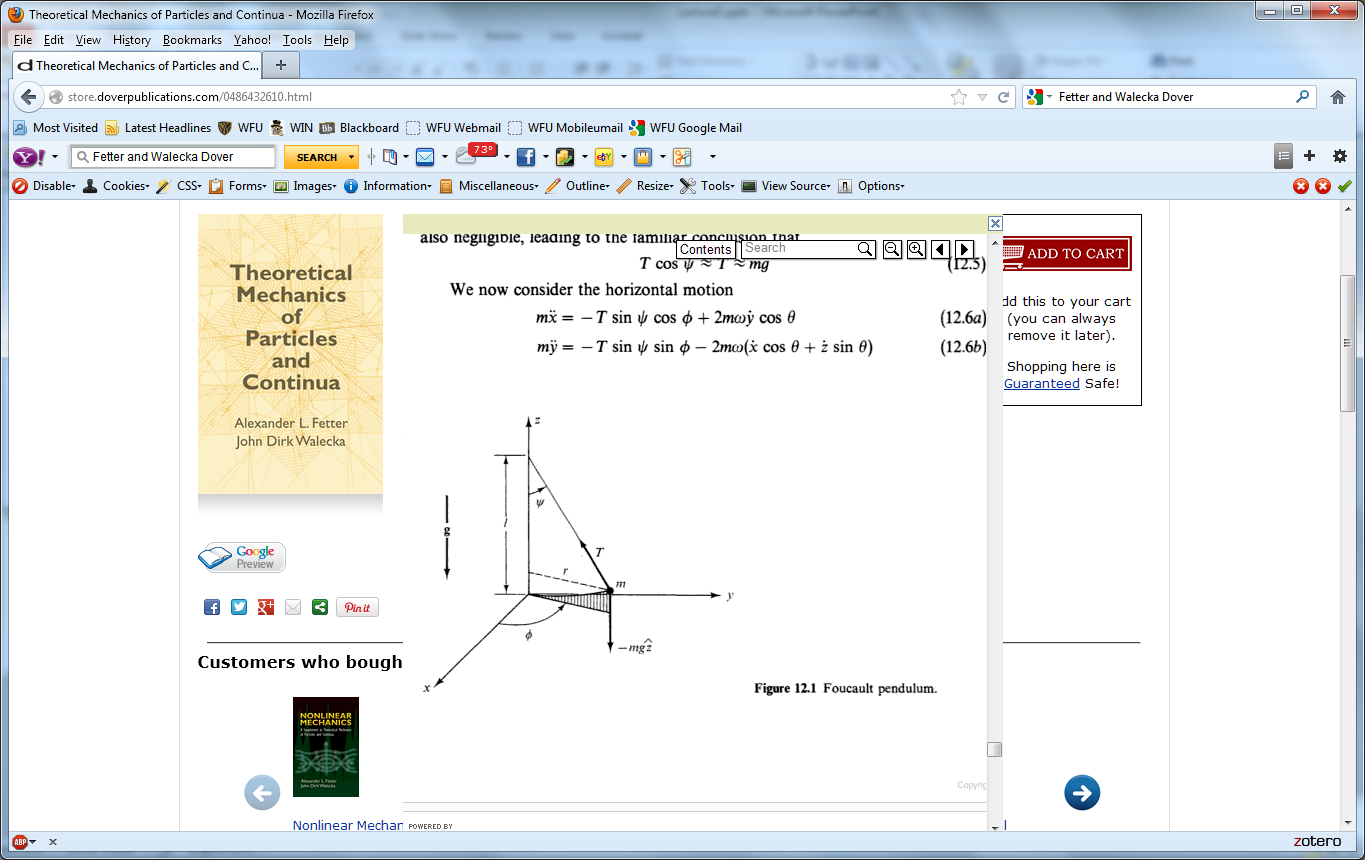 11/22/2024
PHY 711  Fall 2024 -- Lecture 38
21
[Speaker Notes: More details]
Foucault pendulum continued – coupled equations:
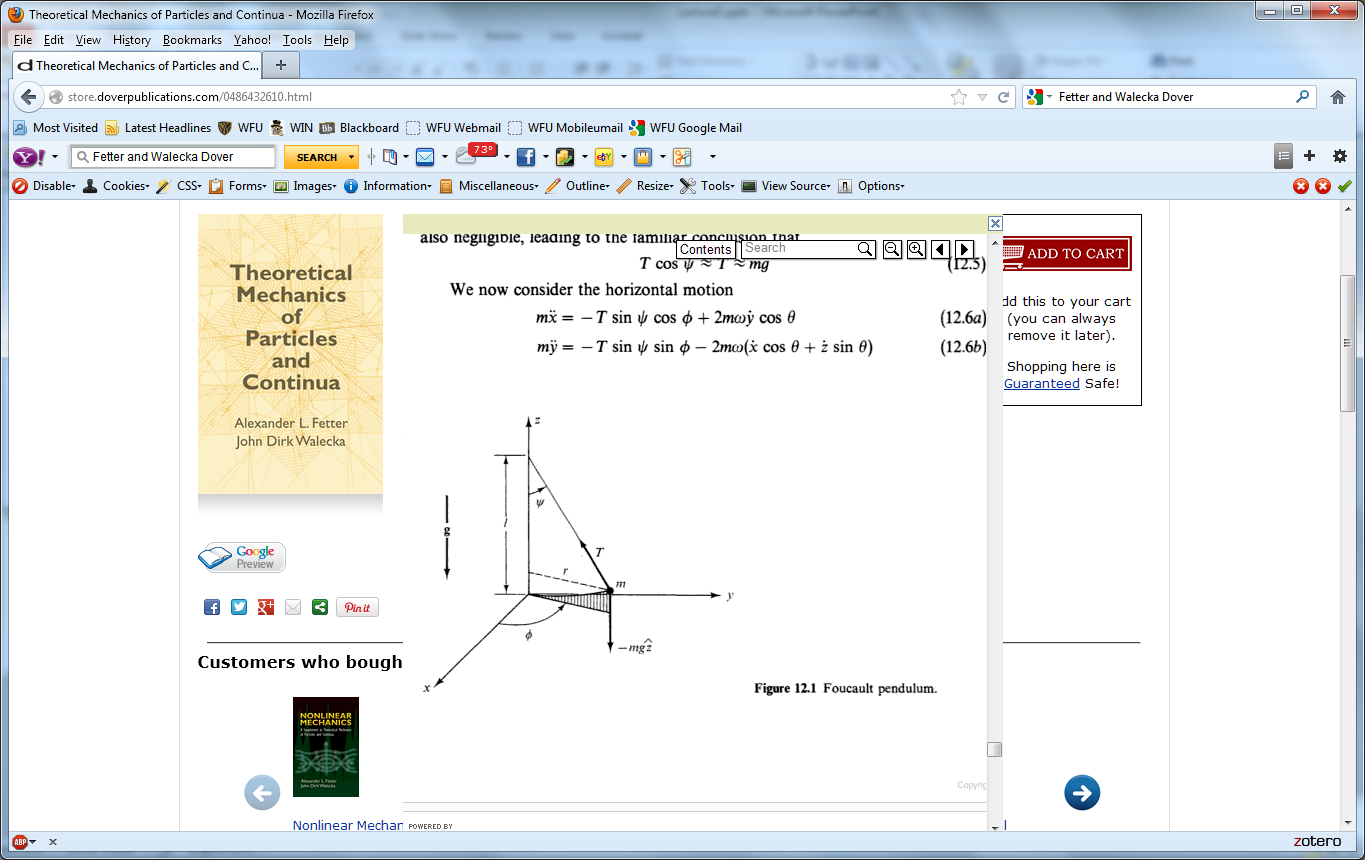 11/22/2024
PHY 711  Fall 2024 -- Lecture 38
22
[Speaker Notes: Solving the differential equations.]
11/22/2024
PHY 711  Fall 2024 -- Lecture 38
23
[Speaker Notes: More details and approximations.]
Summary of approximate solution for Foucault pendulum:
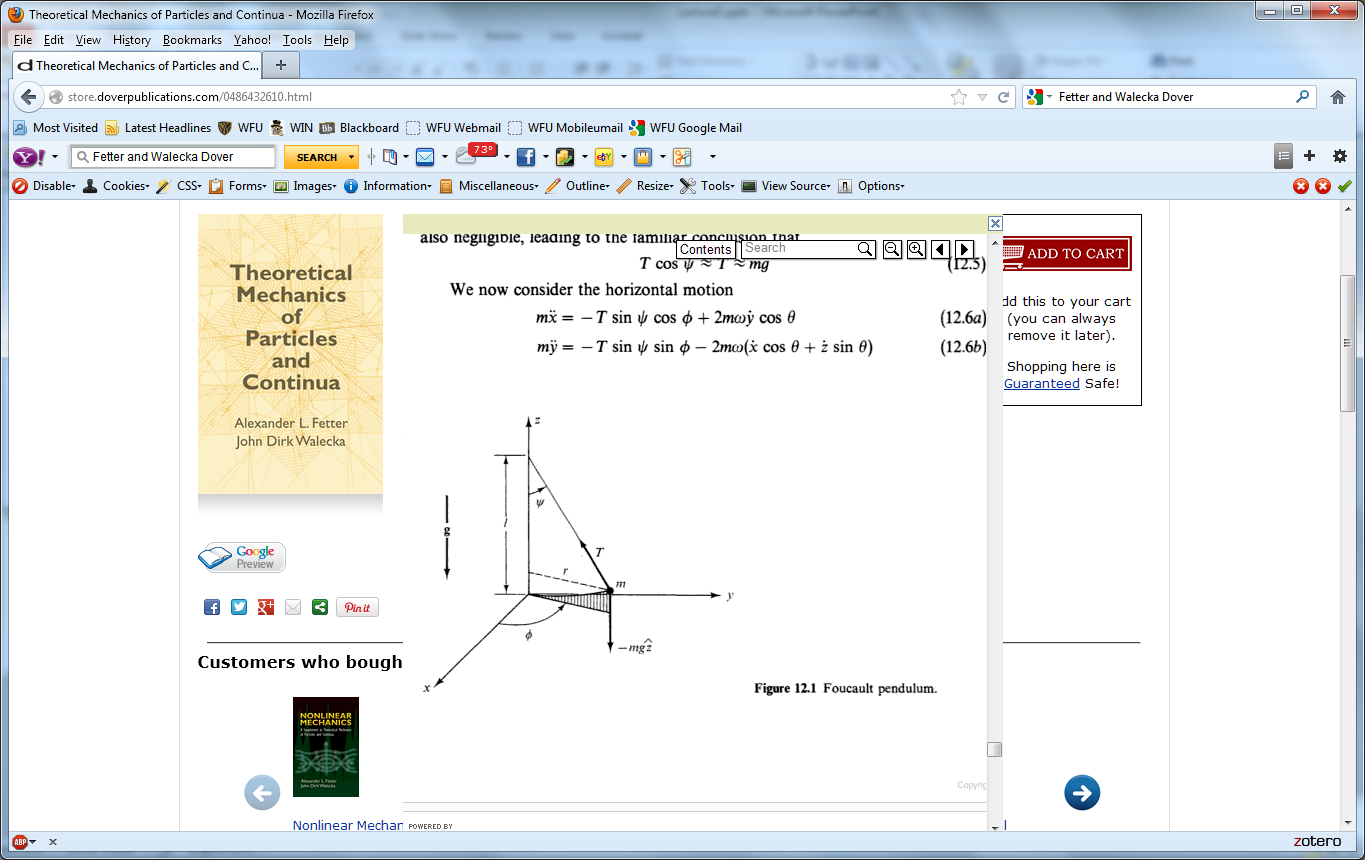 11/22/2024
PHY 711  Fall 2024 -- Lecture 38
24
[Speaker Notes: Summary]
w
y (east)
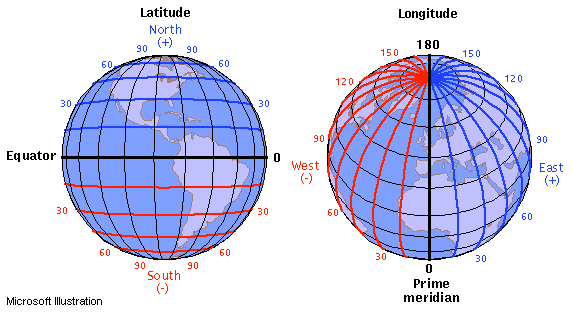 z (up)
q
x (south)
11/22/2024
PHY 711  Fall 2024 -- Lecture 38
25
[Speaker Notes: It is interesting to estimate the effects in different parts of the globe.   Note that theta is defined for the polar angle, while if you look up your latitude you will find 90-theta.]
Latitude and Longitude
https://www.latlong.net/
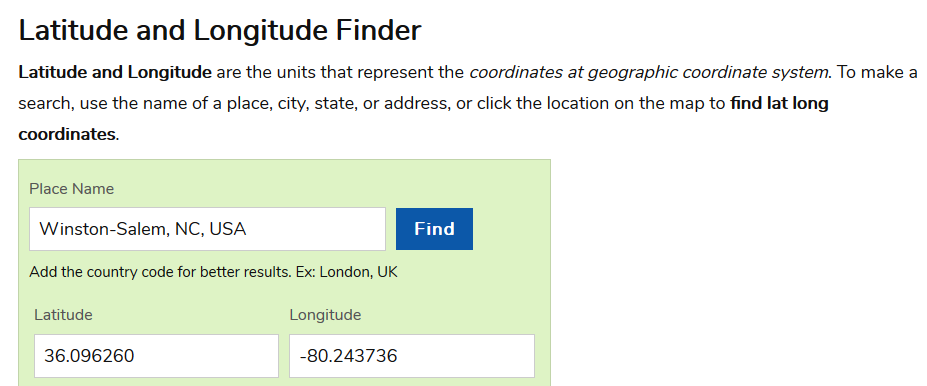 Note that q=90o - Latitude
11/22/2024
PHY 711  Fall 2024 -- Lecture 38
26